With a little help from my friends
Managing Stress in a 
Hostile Political Environment 
with Assistance from Non-Lawyers
George V. Baboila, Co-Director, University of St. Thomas Interprofessional Center for Counseling
Colleen Boraca, Northern Illinois University College of law
Janet H. Goode, University of Memphis, Cecil C. Humphreys School of Law
Anju Gupta, Rutgers Law School
Susan Hazeldean, Brooklyn Law School
Geoffrey Heeren, Valparaiso University School of Law
Lucy Johnston-Wash, The Pennsylvania State University – Dickinson Law
James E. Mitchell, Georgia State University College of Law
Rachel D. Settlage, Wayne State University Law School
Virgil O. Wiebe, University of St. Thomas School of Law
Amanda Zelechoski, Valparaiso University Department of Psychology
Mental health & substance abuse issues facing lawyers and law students
Colleen Boraca
Janet H. Goode
So you want to be lawyer…
Lawyers struggle with alcoholism at a rate more than 2x the general population
Lawyers who struggle 
with addiction are 
substantially more like to:
Commit malpractice
Face disciplinary action & disbarment
25% suffer from addiction and/or mental illness
Substance abuse involved in 60% of disciplinary cases 
Experience mental health problems
Commit suicide
Wisconsin Public Defender Survey
Wisconsin Public Defender Survey
Other issues raised by participants in the study
Lack of respect
Lack of control in one’s work life
Lack of enough time to process issues and give or get support
2016 Hazelden Betty Ford Foundation & ABA Study
Lawyers experienced mental health and substance abuse problems at rates upwards of 9x the general population
2016 Hazelden Betty Ford Foundation & ABA Study
Highest incidence of issues for new lawyers
Younger, less experienced lawyers (defined as in the first 10 years of practice) experienced the highest incidence of issues of mental health and substance abuse issues
Law Students
Psychological Distress
Potential Causes
Fierce competition
Singular emphasis on achievement
Socratic method
Linear thinking at the expense of student creativity & personal values
Decreased intrinsic motivation
Decreased contact with social support networks
A 2002 study found that 44% of law students met the criteria for clinically significant levels of psychological distress 
(depression, stress & anxiety)
2014 Study of Law Student Well-being
Roughly 1/6 of those with a depression diagnosis had received the diagnosis since entering law school.
Non-Lawyer Professionals
Working with Mental Health Professionals
Who We Are
Psychiatrists
Psychologists
Social Workers
Counselors
Mental health counselors
Marriage and family therapists
Addictions Counselors
Victim Advocates
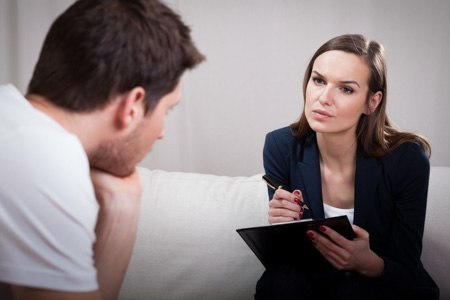 How We Can Help
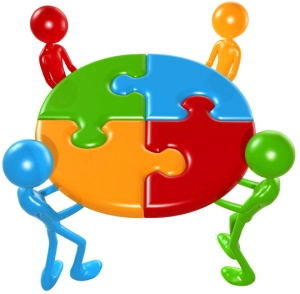 Teaching and Training
Case Consultation 
Client Interviewing
Mental Health Evaluations
Clinic Integration 
Support and Advocacy
Why It Matters
Like everyone else, you may have to contend with trauma or crises in your personal life. But, your job guarantees that you will have to deal with trauma in other people’s lives.
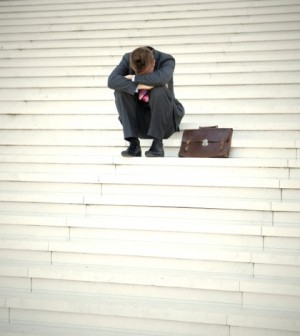 Williams & Sommer, 2002
Williams & Sommer, 2002
Why It Matters
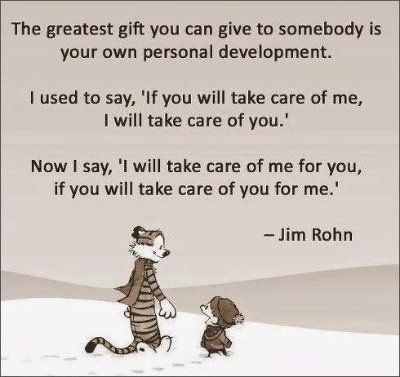 Trauma-Informed vs. Trauma-Competent
At the individual level
At the organizational level

Personal and Professional Impact
For you
For your students
For your clients

Transforming the culture
Incorporating training on coping strategies, burnout, and vicarious trauma for your students
Strategies to Address Vicarious Trauma
Awareness and acceptance
Limit exposure where possible
Attend and expand areas of empathy
Attend to and explore reenactments
Limit availability
Maintain professional connection
Seek support from others
Create balance in your life
Address and prevent VT on an organizational and personal level
Blaustein, 2010; Saakvitne, Gamble, Pearlman, & Lev: Risking Connection
Self-Care on an Individual Level
Professional Self-Care
Continuing education
Consultation and supervision
Networking
Stress management strategies
Personal Self-Care
Healthy personal habits
Attention to relationships
Recreational activities
Relaxation and centeredness 
Self-exploration and awareness
Self-Care on an Individual Level
Request and expect regular supervision and supportive consultation.
Utilize peer and family support.
Consider therapy for unresolved trauma; the work you do with traumatized individuals may be activating for you.
Practice stress management through meditation, prayer, conscious relaxation, deep breathing, and exercise.
Develop a plan focused on maintaining work–life balance.
NCTSN, 2008
Prevention at the Administrative Level
Primary
Sources of stress in work setting should be identified and minimized
e.g., being isolated, inexperienced, overworked, lacking support or supervision, unclear role definition
Secondary
Early detection of individuals at high risk of developing stress-related problems and those with early signs of problems
Tertiary
For individuals who have already developed stress-related conditions, strategies are needed that:
Minimize the effects of the problem
Prevent further deterioration or complications
Strive to restore the individual to the highest possible level of functioning
Phelps et al. (2009)
The ProQOL For more information see www.proqol.orgc Beth Hudnall Stamm, 2009
CS-CF Model (Beth Hudnall Stamm, 2009)
Vicarious Trauma
Interpreting Scores
Scores on individual scales tell us about a person’s responses on each of the constructs
Viewing the combination of scores helps us “paint a picture” of what it’s telling us
Can be used to track an individual’s CS and CF
Not a Medical Test
screening for stress-related health problems
At University of St. Thomas IPCAdminister ProQOL each semester IPC student’s result on ProQol:
IPC students
IPC students
IPC students
Action steps in general
PSYCHOEDUCATION
Attorneys Must Understand the Psychological Aspects of Lawyering
Professional Impairment is a Matter of Professional Responsibility

PREPAREDNESS
Self-Awareness
Social Support
Self-Care
Organizational Support
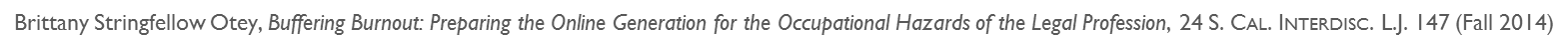 Action steps at the IPC
PSYCHOEDUCATION classes
Resiliency 
Working with Clients in Crisis
Working with Survivors of Torture and Trauma
Dealing with Secondary Trauma
Health and Wellness

ORGANIZATIONAL SUPPORT
“Sanctuary” room
Debriefing
Get a Good Night’s Sleep!
Dark 
Limit screen time
Dim lights late in day
Regular – go to bed and wake up at same times
Keep it Cool – 65-68 degrees
Get up & out – If you wake up in night, get out of bed , go to another room
No Caffeine or Alcohol
No coffee after 2pm
No nightcaps
[Speaker Notes: http://www.npr.org/sections/health-shots/2017/10/16/558058812/sleep-scientist-warns-against-walking-through-life-in-an-underslept-state
Matthew Walker,]
Experiencing Trauma Helping Trauma Victims:
Secondary Trauma Terminology:
Compassion Fatigue – the presence of PTSD symptoms cause by at least one indirect exposure to traumatic material
Burnout - emotional exhaustion, depersonalization, and reduced feeling of personal accomplishment-burnout often results from generalized stress, not necessarily exposure to trauma
Vicarious Trauma - painful psychological effects that result from engaging with traumatic material and integrating that material into one’s cognitive schemas, disrupting beliefs about trust, safety, control, esteem and intimacy

References: McCann and Pearlman, 1990; Rothchild, 2006; Maguire & Byrne,
 “The Law is Not as Blind as It Seems: Relative Rates of Vicarious Trauma among Lawyers and Hentalhealth Professionals, “2016
Anxiety characterized by:
Racing heart
Shallow breathing
Sweating
Sense of fear/uneasiness
Difficulty concentrating
Blank mind
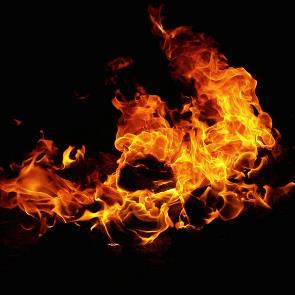 Relaxation characterized by:
Slower breathing
Lower blood pressure
Feeling of calm
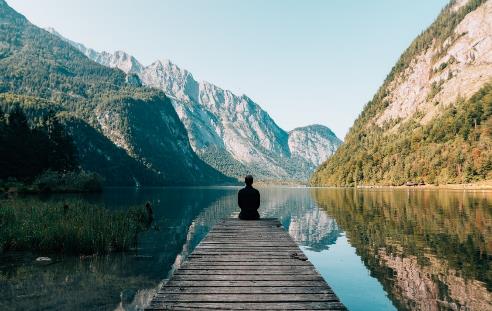 Health Benefits of Deep Breathing:
Relaxes muscles
Improves oxygen delivery
Lowers blood pressure
Reduces inflammation
Releases endorphins
Improves detoxification
Improves posture
Relaxes body and mind
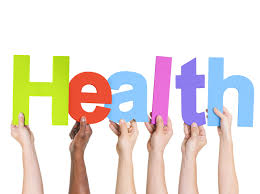 [Speaker Notes: Relaxes muscles: breathing properly decreases physical tension throughout your body
Improves oxygen delivery: relaxation + deep breaths = more fresh oxygen into your blood. Leads to increases in energy, physical stamina + mental concentration
Lowers blood pressure: muscles relaxing causes your blood vessels to dilate and your blood pressure to return to normal levels. Also lowers heart rate and improves circulation
Reduces inflammation: stress increases the acidity level of your body, which can produce many different negative effects including inflammation. Deep breathing can reduce stress, reduce acidity and thus reduce inflammation
Releases endorphins: triggers positive feelings and pain relief
Improves detox: breathing properly improves the functioning of the lymphatic system and encourages the release of harmful toxins 
Improves posture: try to breathe deeply and you’ll notice how your body starts to almost instinctively straighten up. When your lungs are filled with air, this automatically encourages you to straighten your spine and thus have a better posture]
Health Benefits of Yoga and Meditation:
Improves focus
Improves sleep
Boosting immune system
Reduces drug dependence
Builds awareness
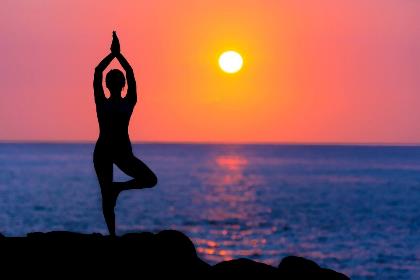 [Speaker Notes: Improves focus: studies have found regular yoga practice improves coordination, reaction time, and memory. People who practice yoga/meditation often demonstrate greater problem-solving ability, as well as better information recall
Improves sleep: too much stimulation can tax our nervous system, but yoga and meditation encourage turning your attention and senses inward, which gives the nervous system a break. This leads to better, deeper, more restful sleep (sleeping while suffering from stress can be NOT restful)
Reduces drug dependence: studies have shown that people with asthma, high blood pressure, type II diabetes, and obsessive compulsive disorder that yoga helped them lower their dosages of medications and sometimes get off them entirely. Connect to addiction/mental health problems of legal profession
Builds awareness: yoga and meditation build awareness, and the more aware you are the easier it is to mentally distance or free yourself from negative emotions like anger or frustration. Studies suggest that chronic anger and hostility are strongly linked to heart attacks. Then, if yoga/meditation reduce anger by calming the nervous system, you can remain steady in the face of negative news or events]
Office Chair Yoga& Breathing Exercises
https://www.youtube.com/watch?v=dMS0YL-zaeo

https://www.youtube.com/watch?v=EYQsRBNYdPk